জাতীয় শুদ্ধাচার কৌশল বাস্তবায়ন
স্টেকহোল্ডার সভা 

সভাপতি:  জনাব মোঃ ফয়জুর রহমান চৌধুরী
		       সচিব, বস্ত্র ও পাট মন্ত্রণালয়
সোনার বাংলা গড়ার প্রত্যয়

জাতীয় শুদ্ধাচার কৌশল
National Integrity Strategy of Bangladesh
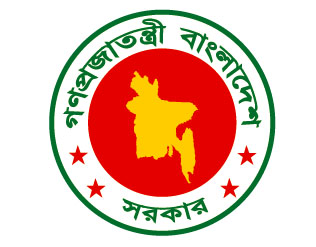 ভূমিকা
	গণপ্রজাতন্ত্রী বাংলাদেশ সরকার ২০২১ সালের মধ্যে এ দেশকে ক্ষুধা, বেকারত্ব, অশিক্ষা, বঞ্চণা ও দারিদ্র্যমুক্ত বাংলাদেশ গড়ার লক্ষ্যে “রূপকল্প-২০২১” গ্রহণ করেছে। এর ফলে দেশে শান্তি, সুখ, সৌন্দর্য্য ও সমৃদ্ধি বিরাজ করবে এবং দেশে সকল নাগরিকের জন্য আইনের শাসন, মৌলিক অধিকার এবং রাজনৈতিক, অর্থনৈতিক ও সামাজিক সাম্য, স্বাধীনতা ও সুবিচার নিশ্চিত হবে।
শুদ্ধাচারের ধারণা : ব্যক্তি পর্যায়

	শুদ্ধাচার বলতে সাধারণভাবে নৈতিকতা ও সততা দ্বারা প্রভাবিত আচরণগত উৎকর্ষ বোঝায়। এর দ্বারা একটি সমাজের কালোত্তীর্ণ মানদন্ড, নীতি ও প্রথার প্রতি মানুষের আনুগত্যও বোঝানো হয়। ব্যক্তি পর্যায়ে এর অর্থ হল কর্তব্যনিষ্ঠা ও সততা, তথা চরিত্রনিষ্ঠা। শুদ্ধাচার কৌশলপত্রে শুদ্ধাচারের এই অর্থকেই গ্রহণ করা হয়েছে।
শুদ্ধাচারের ধারণা : প্রতিষ্ঠান পর্যায়
  
   ব্যক্তির সমষ্টিতেই প্রতিষ্ঠান সৃষ্টি হয় এবং তাদের সম্মিলিত লক্ষ্যই প্রতিষ্ঠানের লক্ষ্যে প্রতিফলিত হয়। প্রাতিষ্ঠানিক শুদ্ধাচার প্রতিষ্ঠায় ব্যক্তি পর্যায়ে শুদ্ধাচার অনুশীলন অত্যন্ত গুরুত্বপূর্ণ; সমন্বিত রূপ হিসাবে প্রাতিষ্ঠানিক শুদ্ধাচার অনুশীলনও জরুরি।
শুদ্ধাচারের ধারণা : রাষ্ট্রীয় পর্যায়
   রাষ্ট্রীয় আইনকানুন ও অন্যান্য প্রাতিষ্ঠানিক নিয়মনীতি ও দর্শন এমনভাবে প্রণীত ও অনুসৃত হওয়া প্রয়োজন যাতে এগুলি শুদ্ধাচারী জীবন প্রতিষ্ঠায় সহায়ক হয়। বাংলাদেশের সমাজ বিভিন্ন খাত, যথা রাষ্ট্র, ব্যবসা-প্রতিষ্ঠান এবং সুশীল সমাজে বিভিন্ন আইনকানুন, নিয়মনীতি, ঐতিহ্য ও সংস্কৃতি পালন ও লালন করে শুদ্ধাচার অনুশীলন করে চলেছে এবং সময়ের চাহিদা অনুযায়ী তাতে সংস্কার ও উন্নয়ন সাধন করছে।
বাংলাদেশের সংবিধান ও শুদ্ধাচার
বাংলাদেশের সংবিধানের চেতনা নির্দেশ করে যে, 

বাংলাদেশ হবে একটি ন্যায়ভিত্তিক, শুদ্ধাচারী সমাজ; 
এর নাগরিকবৃন্দ, পরিবার, রাষ্ট্রীয় ও ব্যবসা-প্রতাষ্ঠান এবং সুশিল সমাজও হবে দুর্নীতিমুক্ত ও শুদ্ধাচারী ।
সরকারের মূল নীতি
সংবিধানরে মূল নীতির আলোকে সরকারের মূল নীতি হলো:
   
    রাষ্ট্র ও সমাজে কার্যকরভাবে ন্যায় ও সততা প্রতিষ্ঠা এবং সফলতার সাথে দুর্নীতি প্রতিরোধ এবং শুদ্ধাচার প্রতিষ্ঠা ।
শুদ্ধাচার কৌশল বাস্তবায়নে চিহ্নিত প্রতিষ্ঠান
রাষ্ট্রীয় প্রতিষ্ঠান
নির্বাহী বিভাগ ও জনপ্রশাসন
জাতীয় সংসদ
বিচার বিভাগ
নির্বাচন কমিশন
অ্যাটর্নি জেনারেল
সরকারি কর্ম কমিশন
মহা হিসাব-নিরীক্ষক ও নিয়ন্ত্রকের কার্যালয়
ন্যয়পাল
দুর্নীতি দমন কমিশন
স্থানীয় সরকার
অরাষ্ট্রীয় প্রতিষ্ঠান
রাজনৈতিক দল
বেসরকারি খাতের শিল্প ও বাণিজ্যিক প্রতিষ্ঠান
এনজিও ও সুশীল সমাজ
পরিবার
শিক্ষা প্রতিষ্ঠান
গণমাধ্যম
শুদ্ধাচার বাস্তবায়নে সরকারের রূপকল্প ও অভিলক্ষ্য
রূপকল্পঃ	সুখী-সমৃদ্ধ সোনার বাংলা।
অভিলক্ষ্যঃ	রাষ্ট্রীয় প্রতিষ্ঠান ও সমাজে সুশাসন প্রতিষ্ঠা।
শুদ্ধাচার কৌশল বাস্তবায়নে বস্ত্র ও পাট মন্ত্রণালয়ে
গৃহীত পদক্ষেপ:
নৈতিকতা কমিটি গঠন
মন্ত্রণালয় ও দপ্তর সংস্হার ফোকাল পার্সণ মনোনয়ন
কর্মকর্তা ও কর্মচারীদরে প্রশিক্ষণ প্রদান
শুদ্ধাচার কৌশল বাস্তবায়ন কর্মপরিকল্পনা প্রণয়ন
শুদ্ধাচার কৌশল বাস্তবায়ন পরীবিক্ষণ কাঠামো প্রণয়ন
মন্ত্রিপরিষদ বিভাগে পাক্ষিক প্রতিবেদন প্রেরণ ।